Market Analysis
A2 Business Studies
Aims and Objectives
Aim:
Understand how markets differ.

Objectives:
Re-cap on SWOT and Market Analysis
Analyse different market trends and structures.
Evaluate the differences/similarities in different markets.
Starter
Define market analysis

Define SWOT

Explain two benefits of a business carrying out a market analysis.
Market Analysis
Task: You are to summarise your given market and provide a market analysis of the market to present back to industry officials.

The four markets are:
The UK cinema market
The UK jeans market
The UK footwear market
The Breakfast cereals market
Market Analysis
In the summary of the market analysis you may wish to include:
Developments in the market over the past few years
Market share and market power
Demand determinants and changes
Market structure
Distribution
Competition
Future trends
Buying patterns
Growth of market
Production
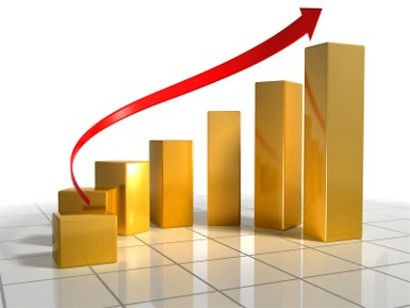 Market Analysis
In your market analysis you will need to produce:

A detailed SWOT analysis of one of the firms mentioned in the case study.
How do you see the market changing in the future?
How might this affect your chosen firm?
Plenary
Group Feedback